.
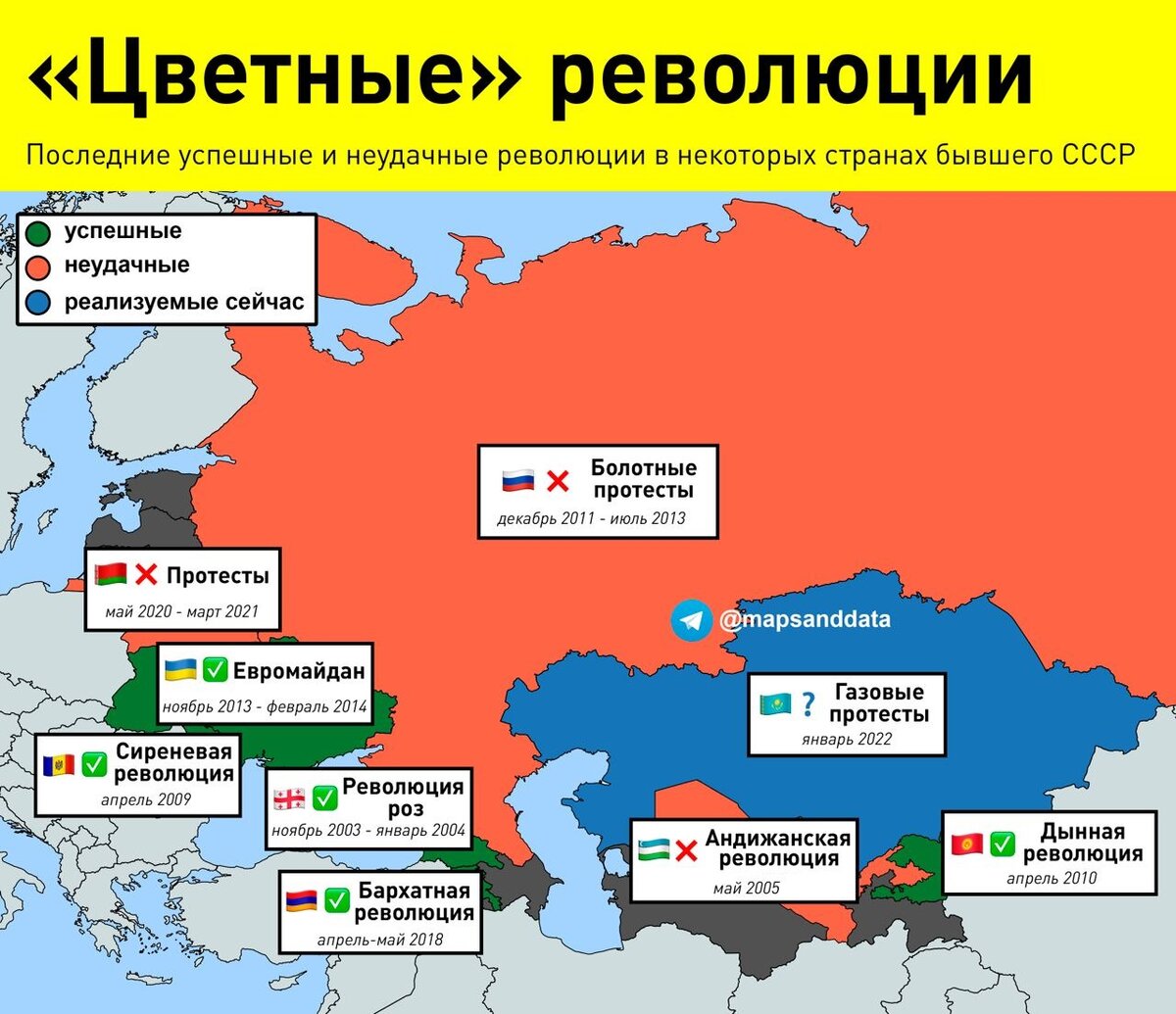 «Цветная революция» — термин, возникший для описания смены политических режимов вследствие кризиса и массовых протестов, произошедшей в Грузии («Революция роз» 2003 года), на Украине («Оранжевая революция» 2004 года) и в Киргизии 
(«Тюльпановая революция» 2005 года)
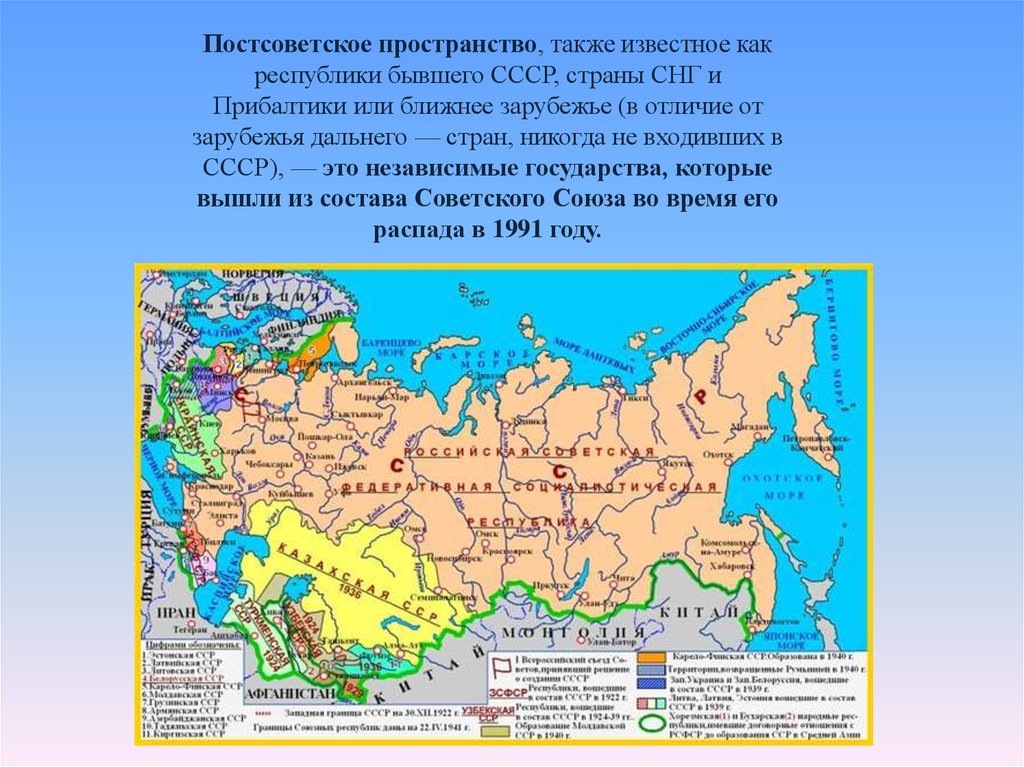 Автор цветных революций
Джин Шарп (англ. Gene Sharp; 21 января 1928, Норт-Балтимор , Огайо, США — 28 января 2018) — американский общественный деятель, известный своими книгами по методам ненасильственной борьбы с авторитарными режимами, которые используются во всём мире как один из инструментов «мягкой силы». Идеолог «цветных революций».
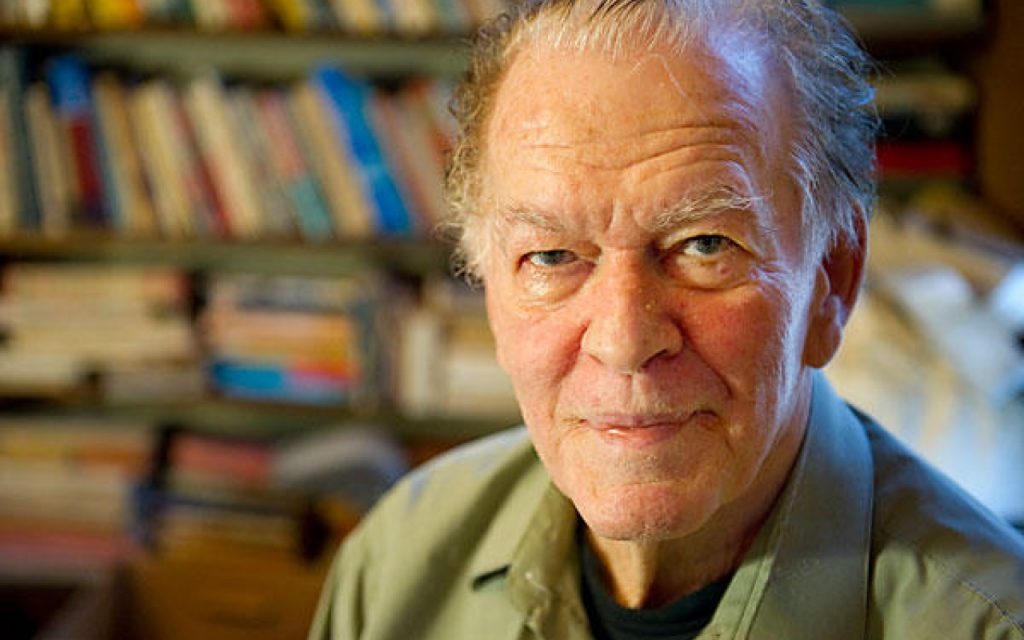 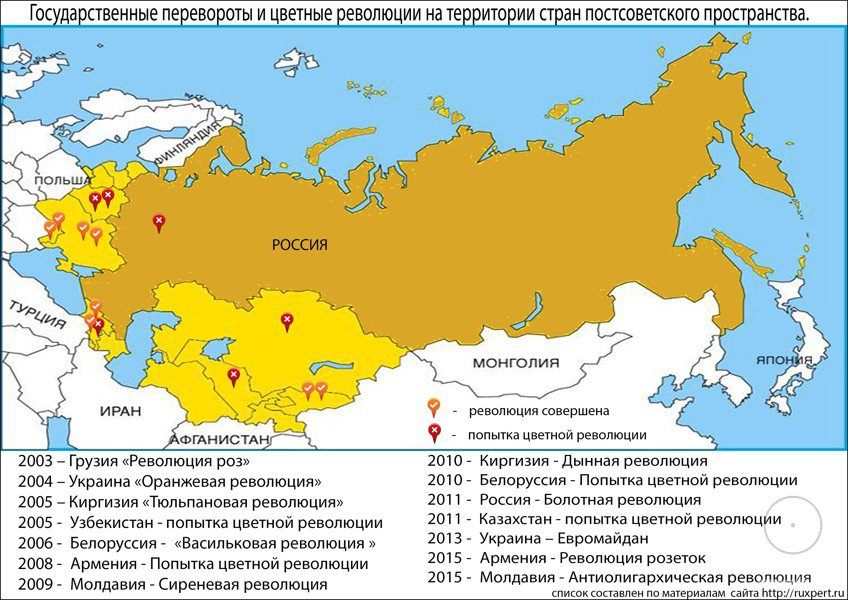 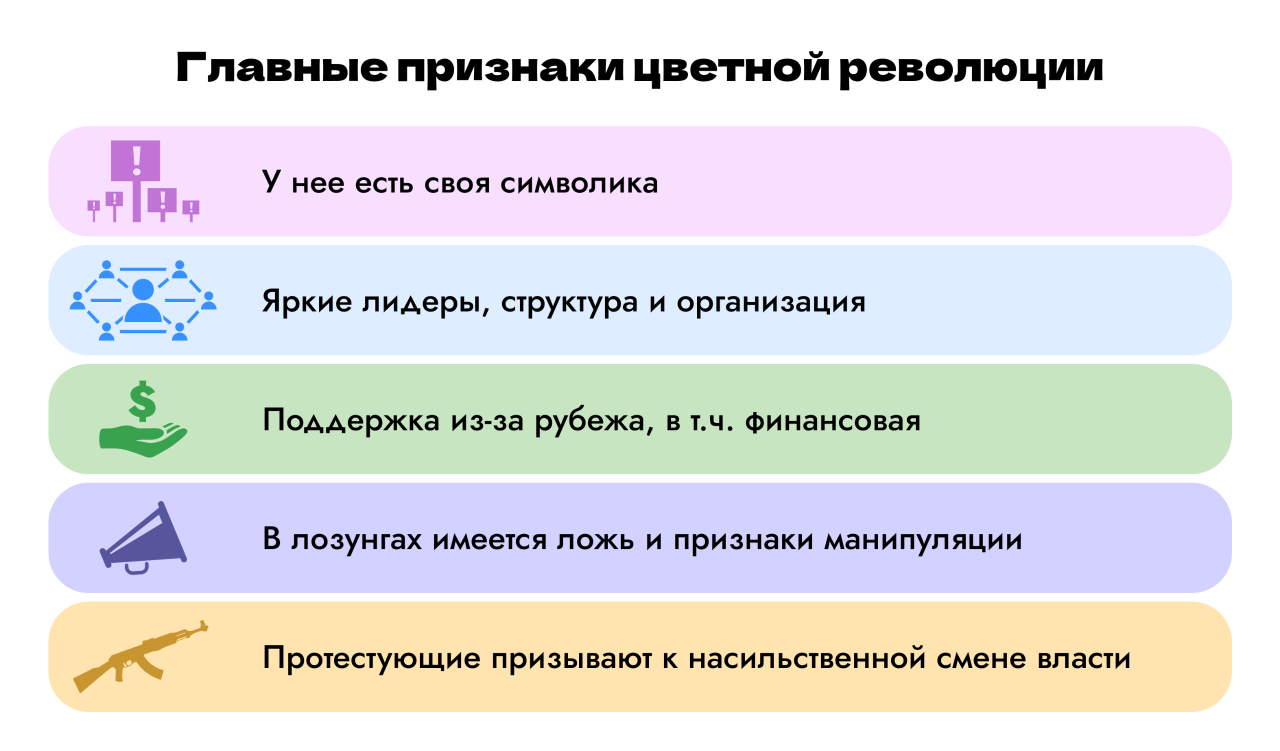 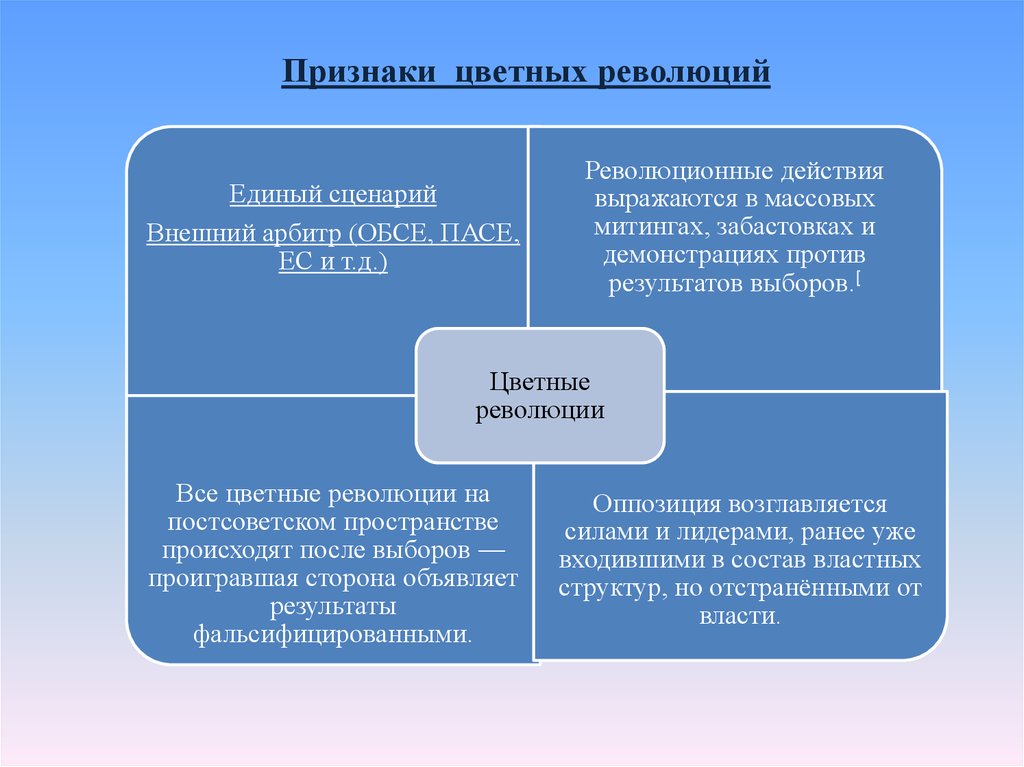 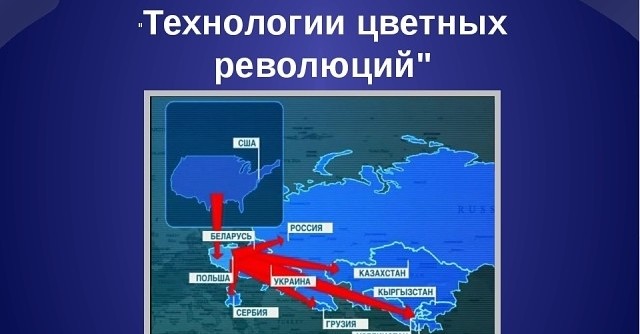 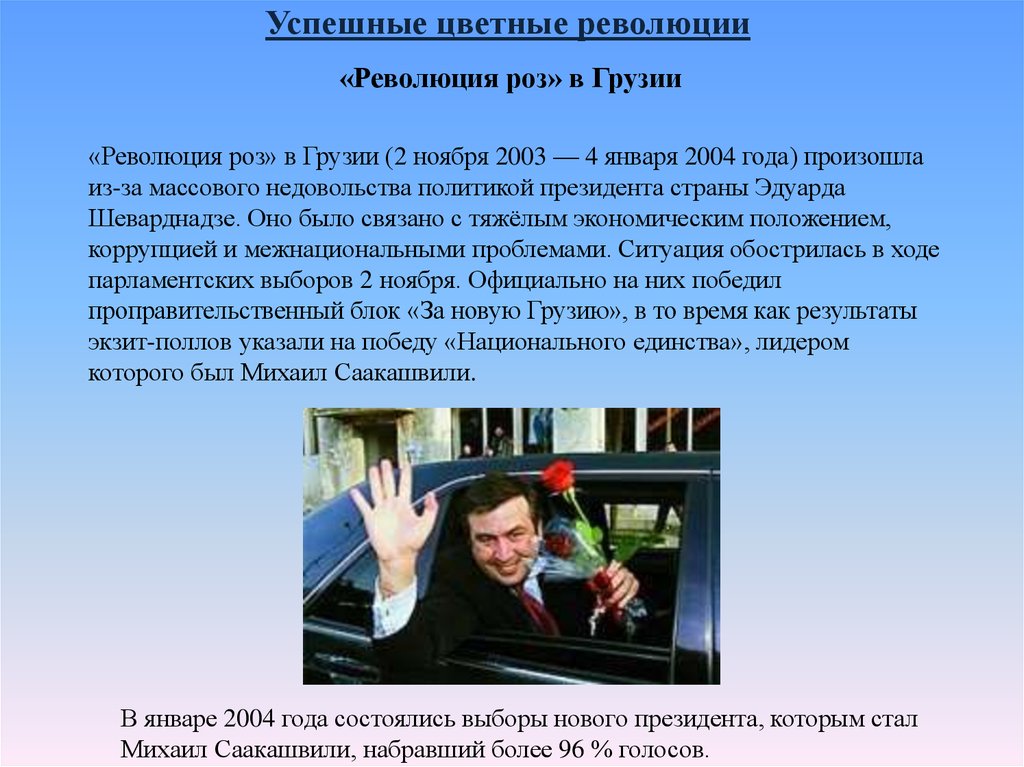 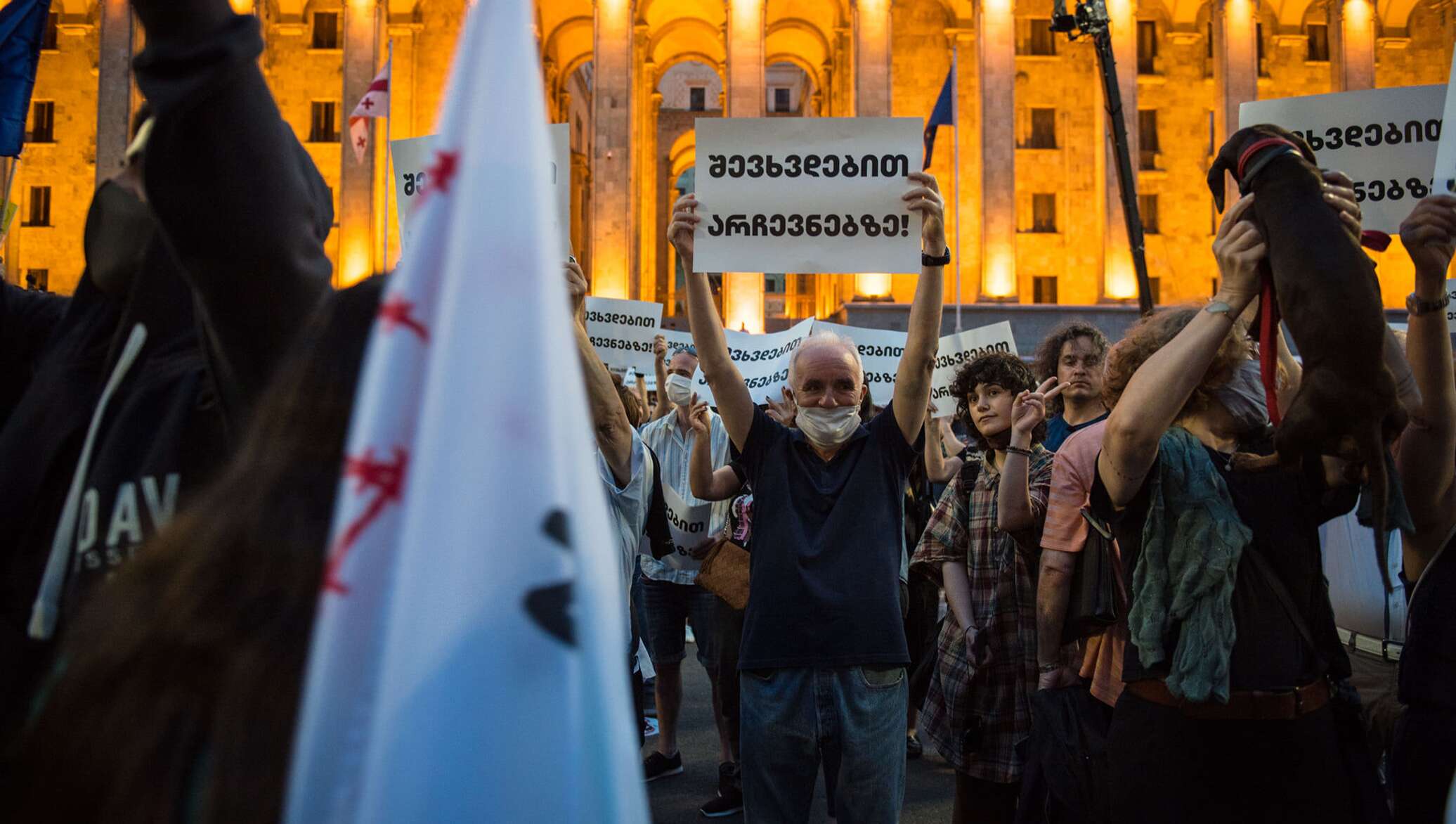 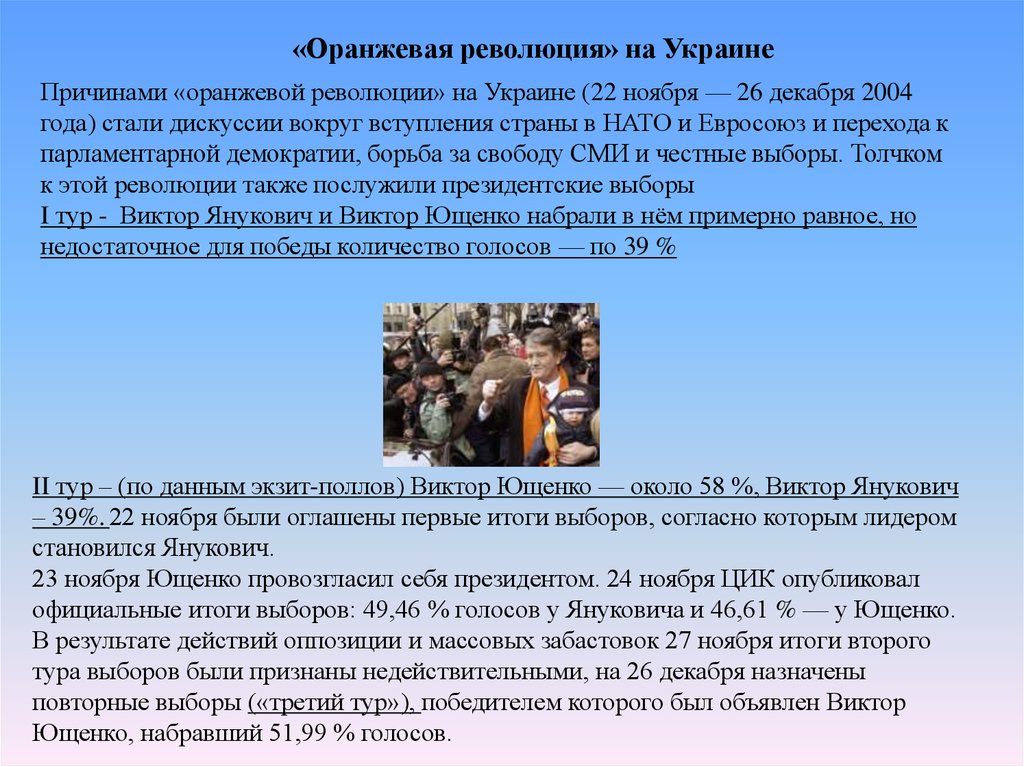 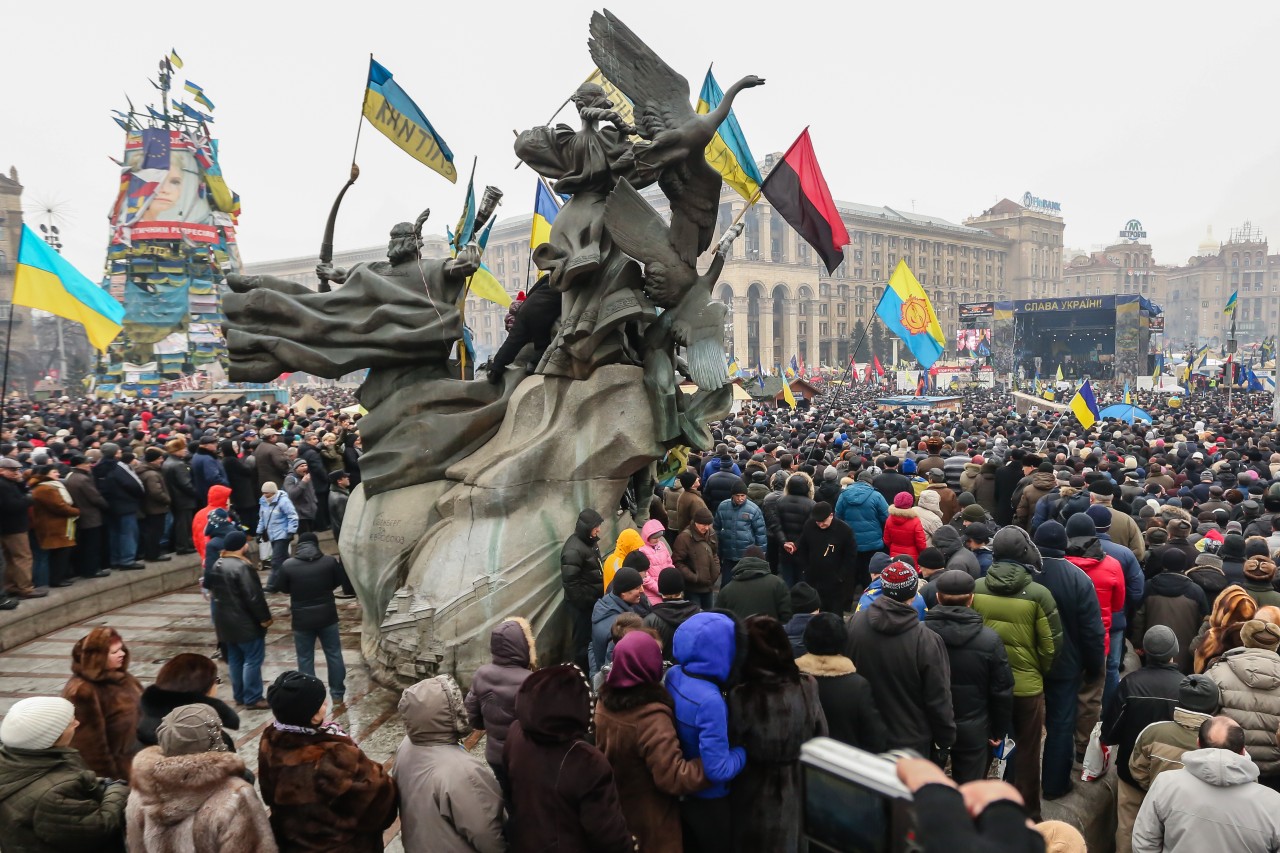 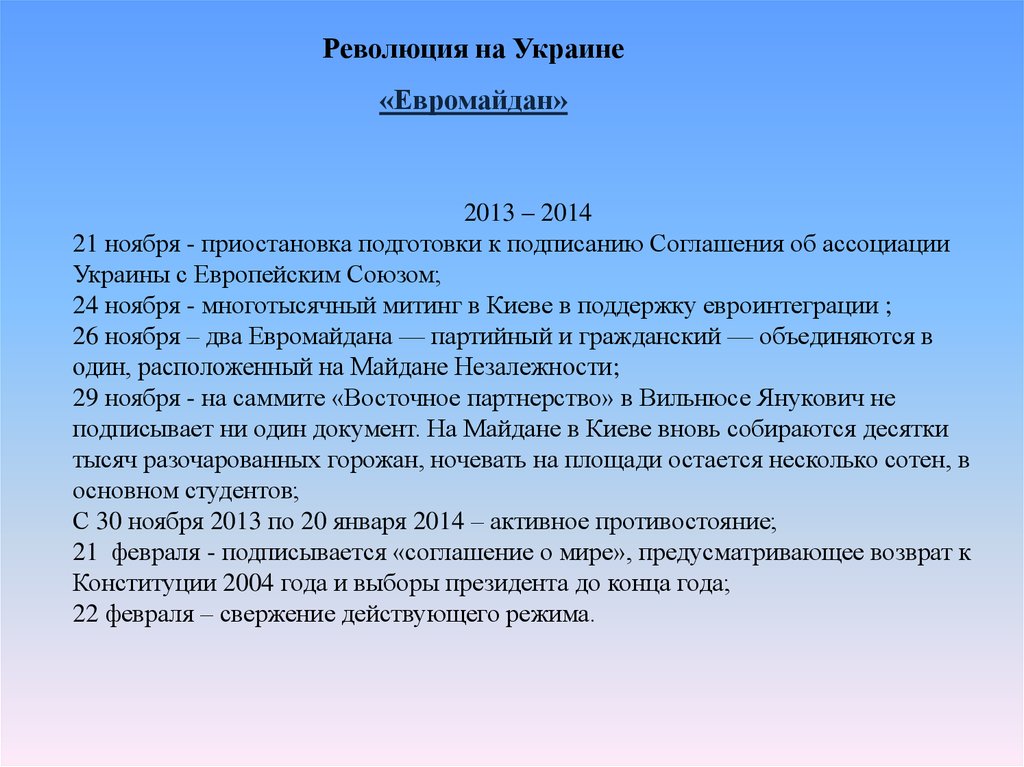 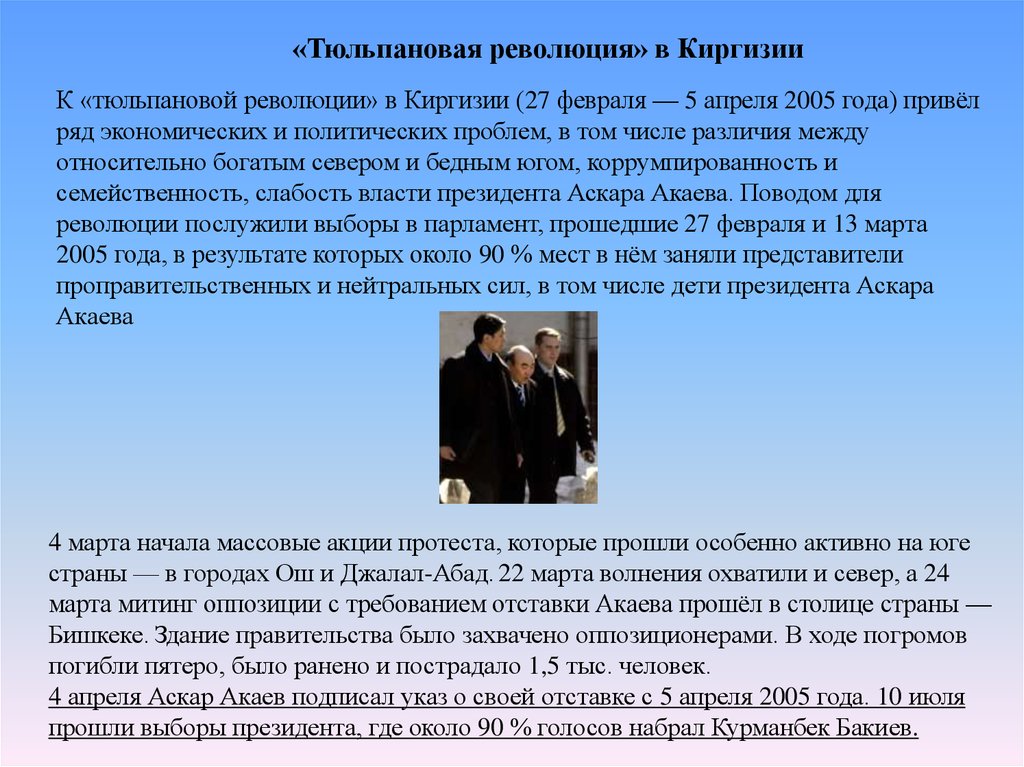 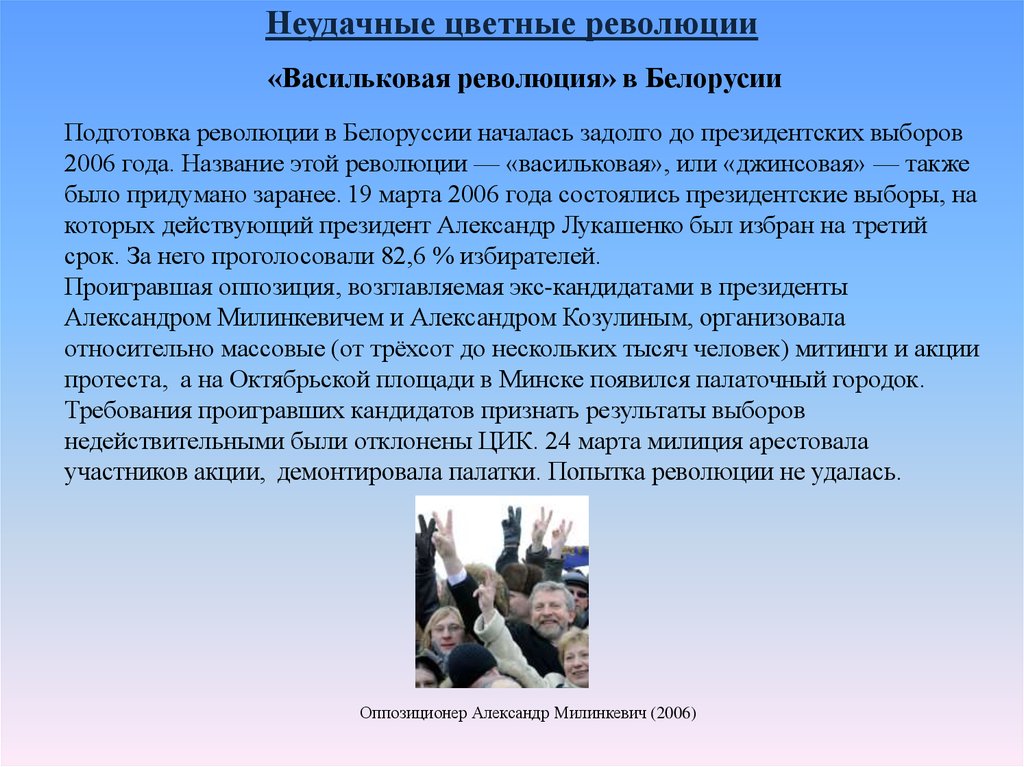 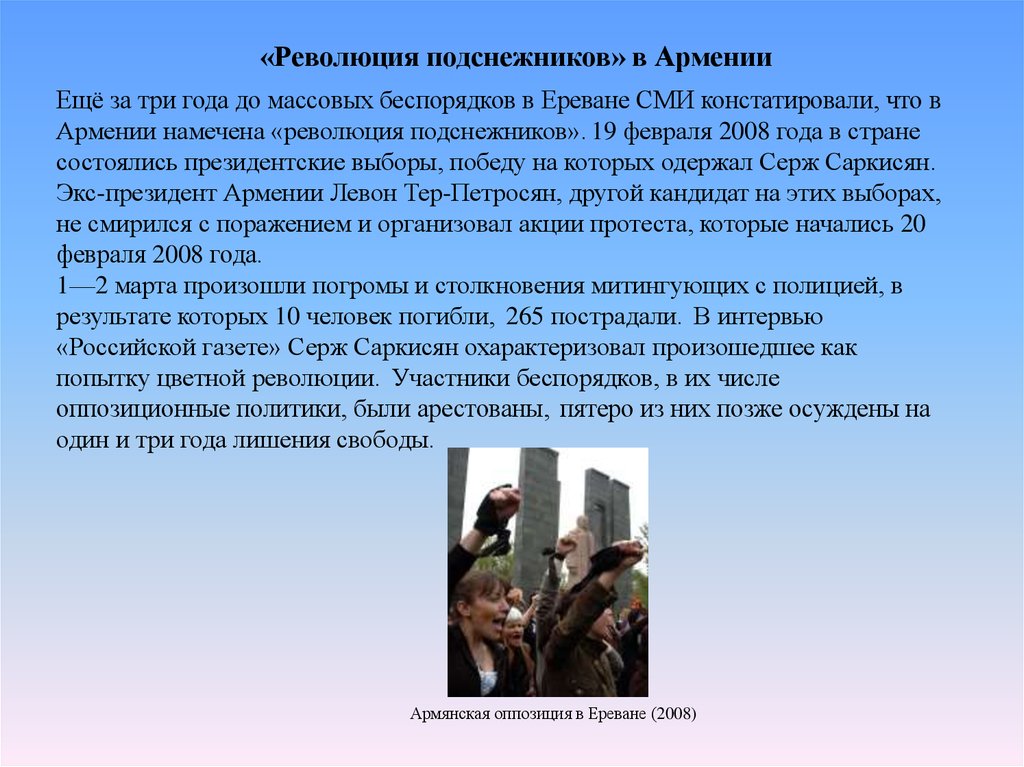 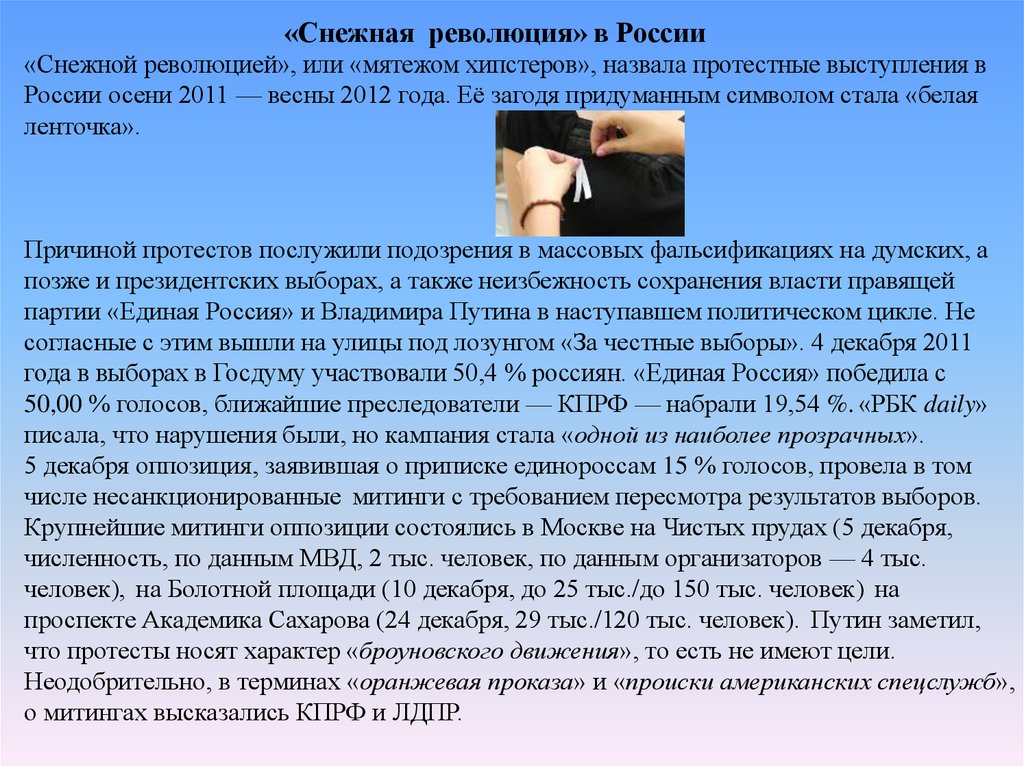 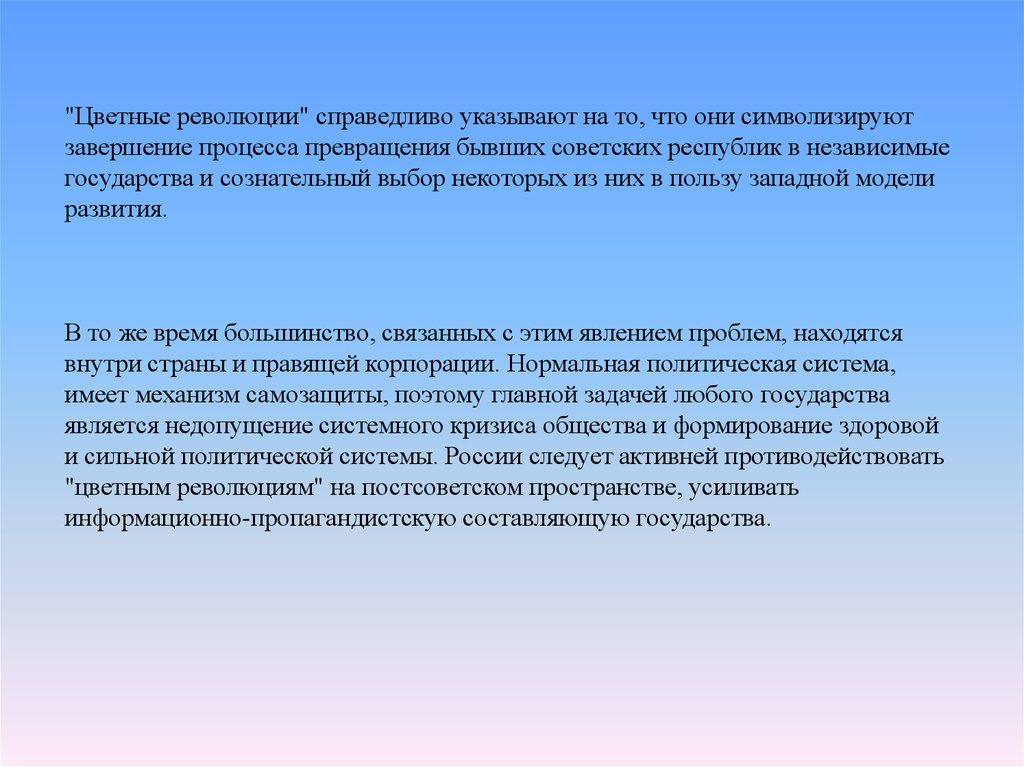 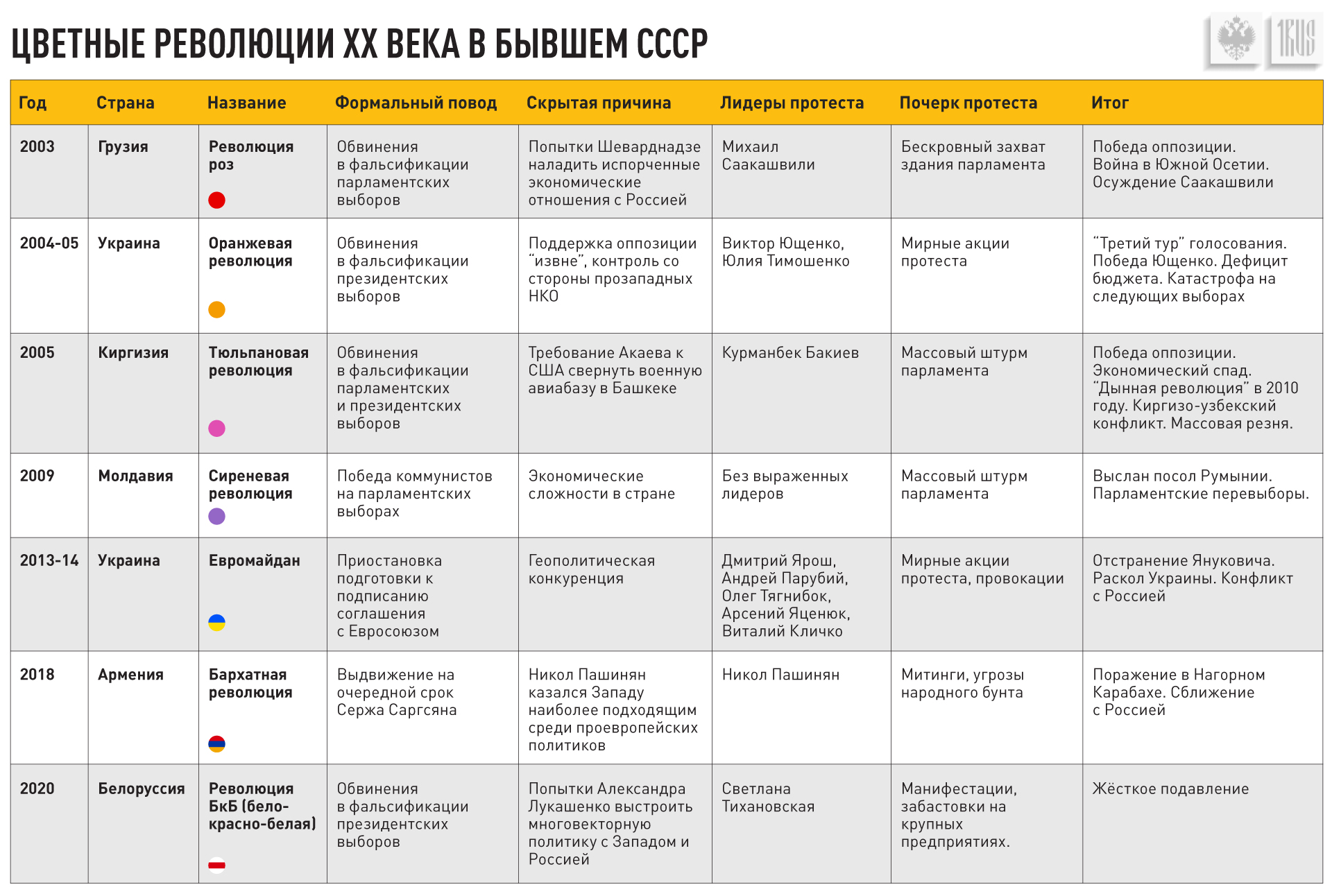